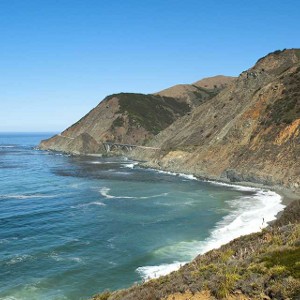 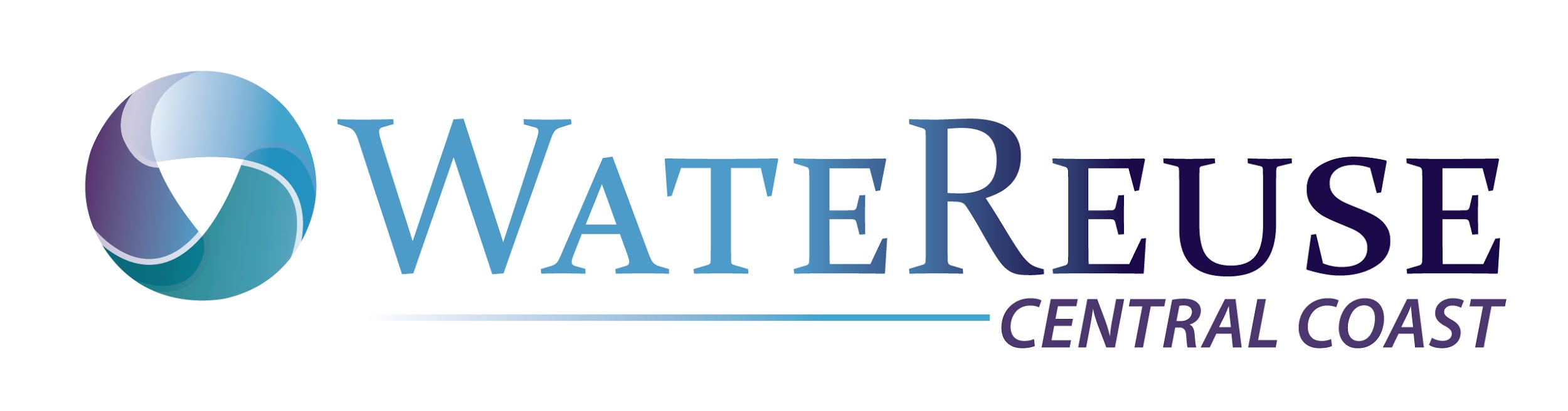 Central Coast Chapter Meeting
May 16, 2024
[Speaker Notes: Image from CA Chapters website]
Agenda
Chapter Business	12:10
Chapter Updates
Chapter Trustee Report
Legislative, Regulatory, and Funding Updates
Next Central Coast Chapter Meeting
Date: July XX, 2024 
Location: Hybrid
Agency Roundtable/Monthly Newsletter Updates                      12:25
Tour (In-Person Only)	12:30
Adjourn Meeting 	2:00
Chapter UpdatesShannon Jessica
3
WRCA Central Coast Chapter Updates
2024 WateReuse California Conference 
September 15 – 17 2024 in Garden Grove, CA
Call for abstracts open now – Due June 14th
Call for awards open now – Due June 7th
NEED VOLUNTEERS 
2 people from our chapter to be on the Technical Committee
Chapter Trustee ReportRob Morrow
5
Chapter Trustee Report Board of Trustees Meetings, May 3
2024 Membership Renewal Status
Leg/Reg
SB 903 – PFAS 
2024 Resources & Climate Resilience Bond
SB 867 & AB 1567
Water Recycling Requirements Fees
CWSRF Policy Amendments
Strategic Plan
Chapter Trustee Report Board of Trustees Meetings, May 3
2024 Conference – September 15-17, Garden Grove, CA
Abstracts due June 14
WateReuse California Monthly Newsletter (e-mail)
Recycled Water Funding Opportunities
Committees
Potable Reuse Permitting and Compliance Committee
Agricultural Reuse Committee
Communications Collaborative Group
Legislative, Regulatory, and Funding UpdatesAlec Robertsaroberts@cityofventura.ca.gov
8
Leg/Reg/Funding Update: State Bills
[Speaker Notes: SB 903 - Temper expectations on Bill 

Climate Bonds 
November Ballot tentatively 
Still a lot up in the air but there is opportunity 
Will not be the $15.5B in print 
We would like $1.8B of the $15B 
$6-8B is realistic 
Ask will be around $600M - $1B 
$300M ask is the floor 
June 30th is deadline unless it is pushed]
Leg/Reg/Funding Update
State Revolving Fund
Board wants to update policy documents this year
Scoring criteria to be reviewed
Provide comments now, process to begin at end of summer

SWRCB- Recycled Water Permit Fees
Additional fees for permits that have RW Components
Upcoming workshop in June with potential implementation in Fall
WRCA submitted comments on May 2nd
[Speaker Notes: SRF 
State board wants to update the policy documents that go with SRF (Not IUP, which is updated annually) 
Scoring criteria, and non funding changes 
I suggested 
MADS requirements should be revisited (Shivaji Deshmukh at IEUA agreed, Sharon Green at LACSD  wants broad changes) 
Points for people with legal obligations 
Reach out to Beth Olhasso to get more involved on developing these recommendations for  
Officially add IPR and DPR to drinking water SRF? 
We will likely push this but it will anger Environmental Groups and impacts Disadvantage Communities 



SWRCB -Right to assess fees for recycled water permits 
See prior meeting notes 
Internally discussing options 
For all permits that have RW components 
WDR, NPEDES, etc.  
Options role out in May, Workshop in June, implement in Fall 
Additional fees for recycled water  
WRR's that are not paying any fees at all 
One permit for NPEDES and WRRs 
Fee would increase for the WRR portion of the permit (surcharge) 
Could have fees for agencies without WRRs (potentially) 
stakeholder meetings between now and June's broader water quality stakeholder meeting 
This is in addition to potable reuse costs for DDW 
This is for regional costs]
Agency Roundtable/California WateReuse Monthly Newsletter InputSteve Thomas
11
Agency Roundtable/California WateReuse Monthly Newsletter InputSteve Thomas2024 Conference – September 15-17, Garden Grove, CAWateReuse CA – Central Coast Mixer – Calls for Sponsors
12
Today’s Tour
City of Camarillo North Pleasant Valley Groundwater Desalter Tour
Chris Malejan, WSC
ABC 7 News Story
https://www.ci.camarillo.ca.us/departments/public_works/water_service/desalter.php
Desalter Funding
Total Project cost: $66.3M
$31M from State and Federal funding:
$15M from two separate grants, $16M from US Bureau of Reclamation
$35.3M funded by existing water enterprise funds and revenue bond issuance
*City is expected to save $50M over 20 years due to lower cost of Desalter water than imported water
Water Conservation
Desalter plays critical role in water sustainability and use of natural resources for a more eco-friendly future for Camarillo. 
Water restrictions on Camarillo’s current water source(state water) makes the Desalter a strategic, reliable water source for the future.
Goal of the Desalter is to gain full independence and control of community water source
Learning Center